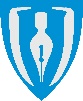 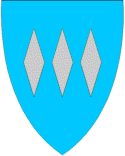 Samarbeidsmøte mellom Sju-stjerna og helseføretaket
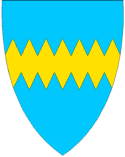 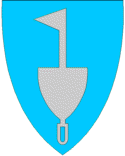 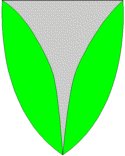 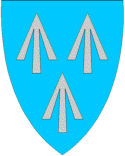 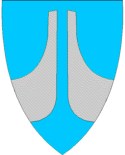 Covid 19                               6. mai 2020
Møtedeltakarar
Rune Sjurgard, Kommunaldirektør vertskommune
Bård Dalen, leiar for Sju-stjerna helse og omsorg
Trond Arne Aglen, Sande kommune
Karsten Vingen, KO  Hareid
Inger Lise Kaldhol, KO Volda
Norunn K. Elde, KO Ulstein
Asta Sileikiene, KO Sande
Bjørn Martin Aasen, Smittevern overlege Herøy
Cecilie Oppedal, KO Vanylven
Unni Natås, KO Ørsta
Stian Endresen PKO
Gro – Anett Voldsund, koordinator Sju-stjerna
Linda Gramshaug Fonseca, leiar for sjukeheimslegane
Eirin Steinsvik, assisterande fylkeslege
Palma Hånes, Klinikksjef
Randi Revheim, seksjonsleiar og OL medisin
Jon Hjorthaug, seksjonsleiar og OL kirurgi
Rune Heggedal, seksjonsleiar og OL anestesi
Idunn Myklebust, seksjonsleiar og OL føde,barsel,gyn
Unni Skare, smittevernrådgjevar Fagavdelinga
Halgrim Myklebust, seksjonsleiar
Erlend Bae, seksjonsleiar
Knut Nautvik, rådgjevar/leiar krisestab
Mona Ryste, rådgjevar
Agenda
Velkomen, info/agenda
Referat/oppfølgingspunkt frå møte 2204
     Situasjonsbilde:
Status kommunar: Ørsta v/ Kommuneoverlege Unni Natås, Vanylven v/ kommuneoverlege Cecilie Oppedal, Sande v/ kommuneoverlege Asta Sileikiene, Ulstein v/kommuneoverlege Norunn Kirkebø Elde, Volda v/kommuneoverlege Inger Lise Kaldhol, Herøy, v/ smittevern overlege Bjørn Martin Aasen, Hareid v/ kommuneoverlege Karsten Vingen
Status helseføretak v/klinikksjef Palma Hånes
     Spørsmålsrunde og gjensidig informasjonsutveksling:
     Aksjon/tiltak: Korleis kan vi bistå kvarandre, fordeling av arbeidsoppgåver
Testaktivitet raude dagar
Drøfting av «føre var» –prinsipp for å unngå Covid- 19 på sjukeheimane – Sak meldt av KO Unni Natås
     Smittvernutstyr                   
Tidspunkt for neste møte – møte kvar onsdag: 13. mai frå kl. 10 00 – 1100
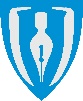 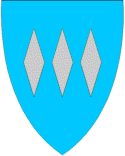 Mål med samarbeidsmøte
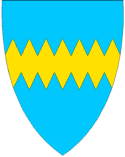 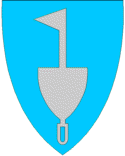 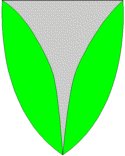 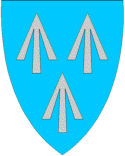 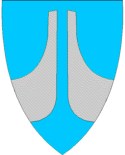 Status og informasjon/erfaringsutveksling mellom kommunane og helseføretaket, risikovurdering og identifisere tiltak på tvers for å sikre eit godt og forsvarleg tilbod til pasientane våre.
Covid 19 - Status
Klinikksjef Palma Hånes
Covid 19 Status HMR  - 05.05.2020 kl.1300
Oppdaterte tall på koronasituasjonen i Helse Møre og Romsdal

Antall innlagte pasienter med Covid-19: 4
- Ålesund sjukehus: 1
Kristiansund sjukehus: 2
Molde sjukehus: 1
Volda sjukehus: 0
Testkriterier –04.05.2020 Folkehelseinstituttet tilrår at det utføres test for SARS-CoV-2 av (i prioritert rekkefølge) personer med akutt luftveisinfeksjon som har feber, hoste eller tungpustethet, eller som lege mistenker har covid-19, og som er:
1.Pasient med behov for innleggelse
2.Pasient/beboer i sykehjem eller annen helseinstitusjon
3.Ansatt i helsetjenesten med pasientnært arbeid
4.Person over 65 år, eller voksen med underliggende sykdom*
5.Person som er i karantene pganærkontakt til et bekreftet tilfelle av covid-19 eller etter reise
6.Ansatt, barn eller elev i gjenåpnet barnehage, skole eller skolefritidsordning
7.Ny kategori: Andre med mistenkt covid-19
*Alvorlig eller dårlig regulert underliggende sykdom, som hjerte-karsykdom, diabetes, sykelig overvekt, kronisk nyresvikt, betydelig nedsatt lungefunksjon.
Testing på sjukeheim
Sannsynlighet vs. Risiko

SJUKEHEIM = SJUKEHUS
Per nå: 
Overføring fra sjukehus –pasienten kan anses som «trygg» -vurderingar mtp testing er gjort.
Dersom innlagt frå heimen:
 Alle med luftveissymptomer eller annen infeksjonssuspekt klinikk (feber, magesmerter, diarè, fallende almenntilstand).
Kognitiv svekkelse som hindrer pasienten å tilkjennegi symptom/plager
Dersom aukande førekomst:
    Overføring fra sykehus –pasienten kan anses som «trygg» -vurderinger mtp testing er gjort.
Test alle som legges inn fra hjemmet.
Testaktivitet raude dagar
Det vert  transport 2. pinsedag Ålesund – Molde 
Ingen henterunde på lokale teststasjonar på raude dagar
På raude dagar vil det vere tilsvarande søndag – ein bil frå Volda sjukehus, avgang Volda 0830, ferge kl. 0930
  (Siri Davidsen Bekken, Mikrobiologi Ålesund)
Arbeid med testing i befolkninga
Helseforetaket bes ta aktiv del i arbeidet med utvidelse av testkapasitet, og sørge for god dialog med øvrige helseforetak om arbeidsdeling knyttet til testaktiviteten. Det nasjonale målet er å utvide kapasiteten til opp mot 100 000 tester av sars-cov-2-virus i uka i månedsskiftet april/mai, og en videre oppskalering også etter dette. Det legges til grunn at St. Olavs hospital HF vil ivareta hoveddelen av det økte behovet for testing. 
Ansvaret for prøvetaking ligger i kommunene. Det kan imidlertid være behov for bistand fra helseforetaket i en overgangsfase med ekstra høy aktivitet. 
                                                    Føretaksprotokoll 20.april 2020